Helen Mulhall
Rural Development Officer 
County Kildare LEADER Partnership
The Market Opportunity
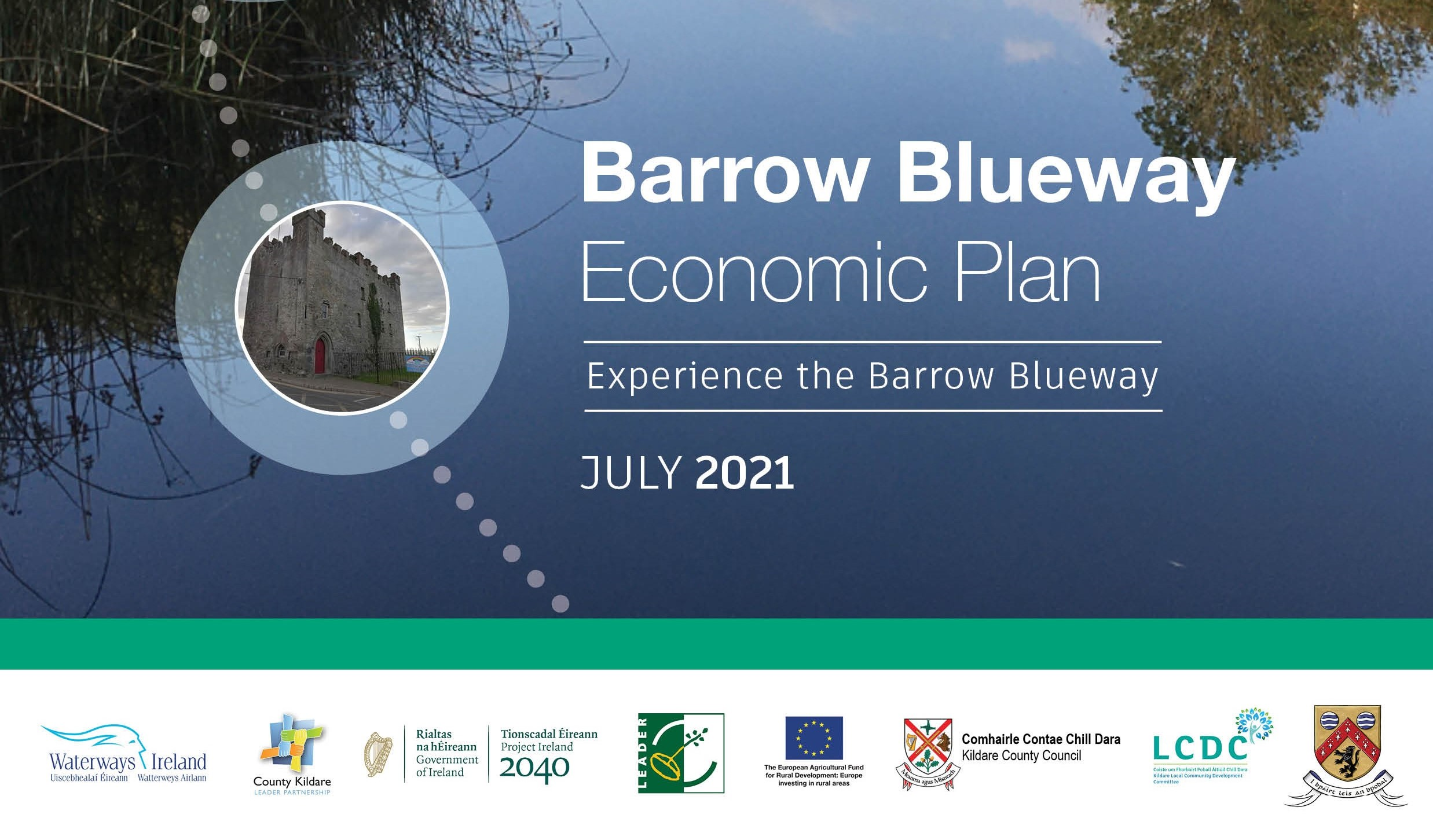 Accessible Market Research
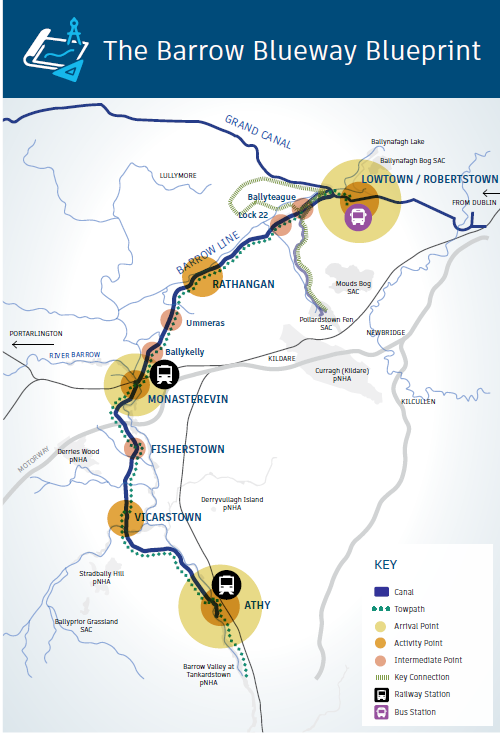 The Economic Opportunity
Additional Users
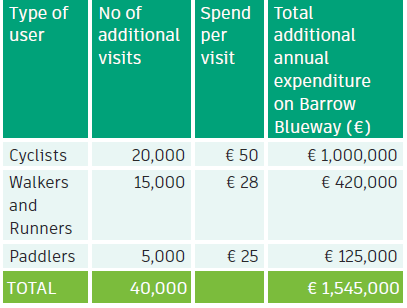 Destination as a system 
Interconnected and Interdependent
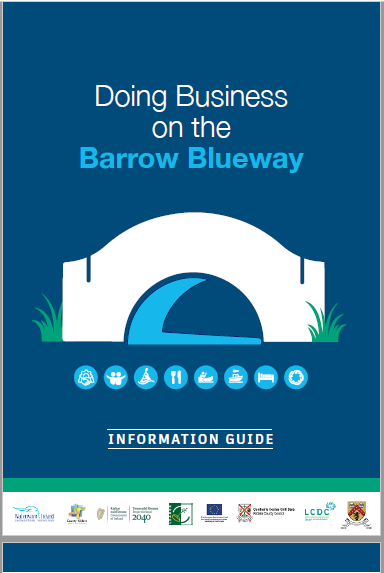 Guide to Regulation
Workshops to explore potential ideas
Overview of relevant permissions
Directing to appropriate contact
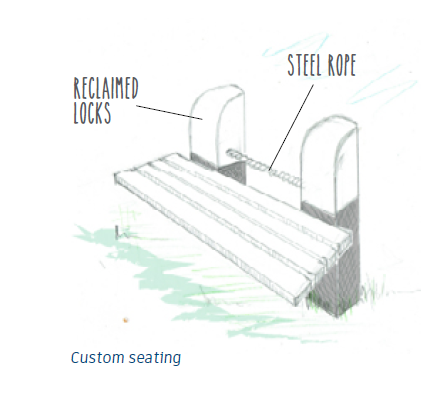 Getting the Word Out
Identity & Interpretation
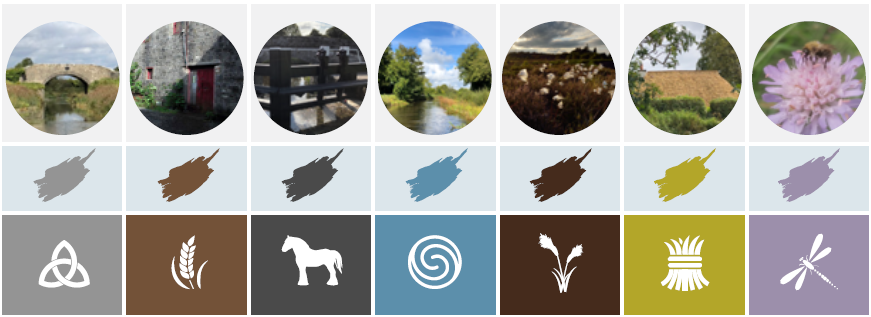 A series of Interconnected and Interdependent attractions 
working together harmoniously to make the Barrow Blueway a Desirable Destination
Further Information
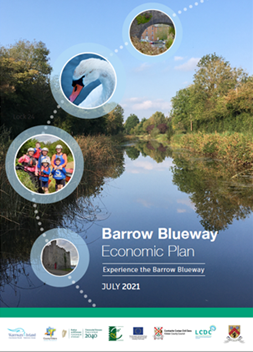 Report : www.countykildarelp.ie/bbep 
Contact your LEADER Rural Development Officer
Helen Mulhall (Co. Kildare)
helen@countykildarelp.ie   086 836 0901

Jenny Collier (Co. Laois)
jennycollier@laoispartnership.ie  087 458 6515

Local Enterprise  Office 
Local Sports Partnerships
Barrow Blueway Development: info@kildarecoco.ie
Innovative Businesses Social Enterprises  Local Clubs Community Groups
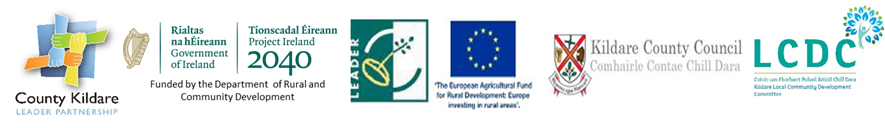